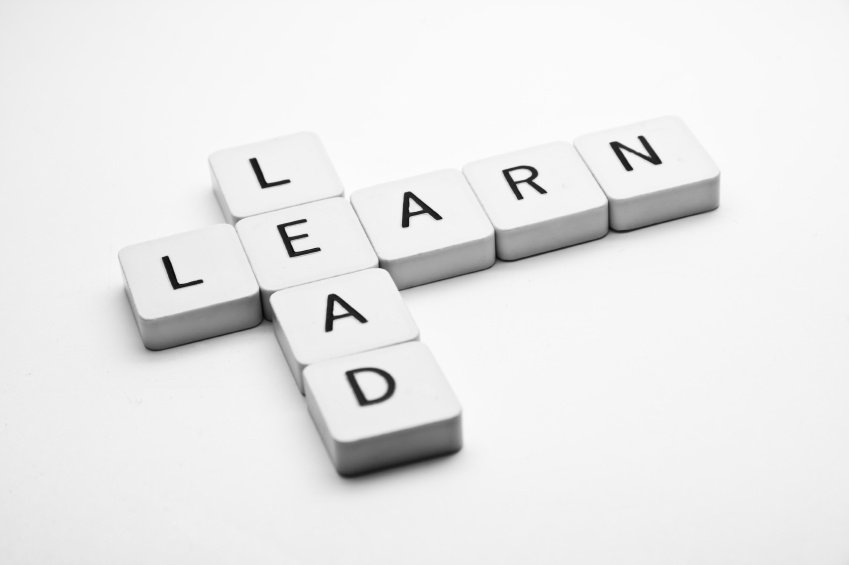 «Вчись керувати»
Відео 3
Який лідер є ефективним?
Приклади з життя відомих лідерів
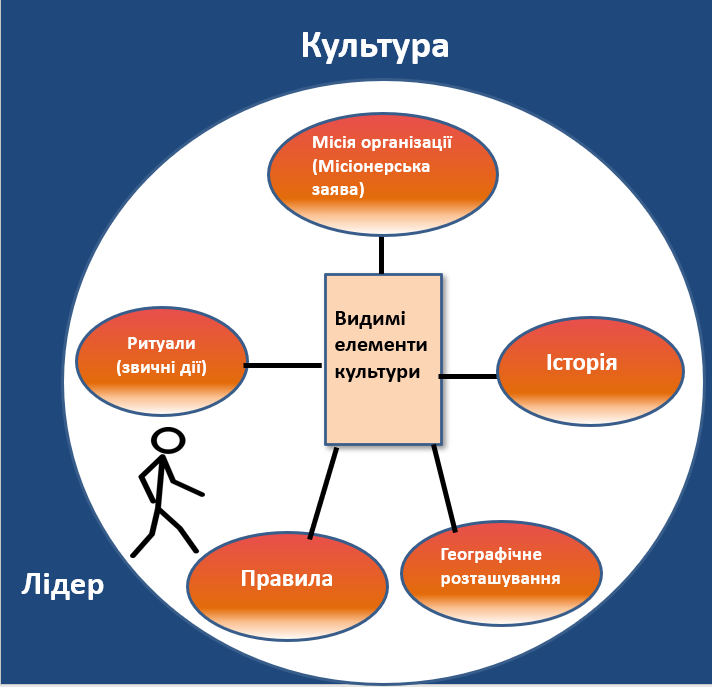 Культура
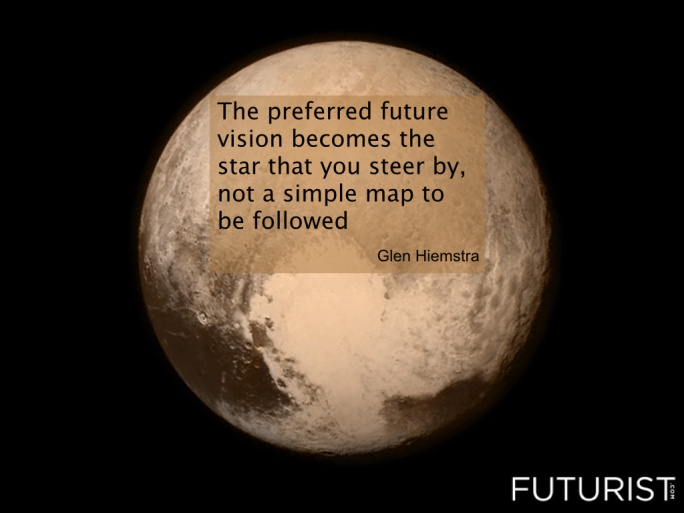 «Бачення найкращого майбутнього стає зіркою, на яку дивляться здалека, але не вживають конкретних дій, що спрямовані на її досягнення.»
Бачення
Молитва та планування
Лідер
Керівник & Лідер

          Керівник                                               Лідер

 *Планування                                               *Визначення мети
 
 *Організація                                                *Визначення завдань
 
 *Зосереджений на                                    *Зосереджений на
   досягненні цілей                                        «великій картині»
 
 *Розподіл ресурсів                                    *Розробка концепцій
 
 *Управління, чіткі рамки                         *Надання співробітникам
    та контроль                                                 свободу у рішеннях та діях
      
 *Пастух                                                          *Власник ранчо
«Усі злети й падіння відбуваються   
   завдяки лідерству».
                                                             (Джон Максвелл)
Хто є ефективним лідером?
Хто є ефективним лідером?
Авраам Лінкольн  
Вінстон Черчилль
Франклін Рузвельт
Тедді Рузвельт
Джордж Вашингтон 
Джек Уелч
Стів Джобс 
Білл Гейтс
Білл Хайбелс          




Рік Уоррен
Джон Вуден                  Піт Керрол
Мати Тереза 
​​Мішель Рі
Мері Барра
Мартін Лютер Кінг